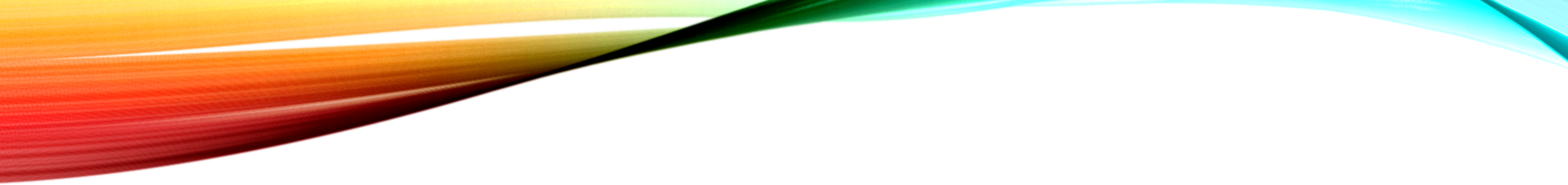 Called to serveEzekiel 2:1-3:15
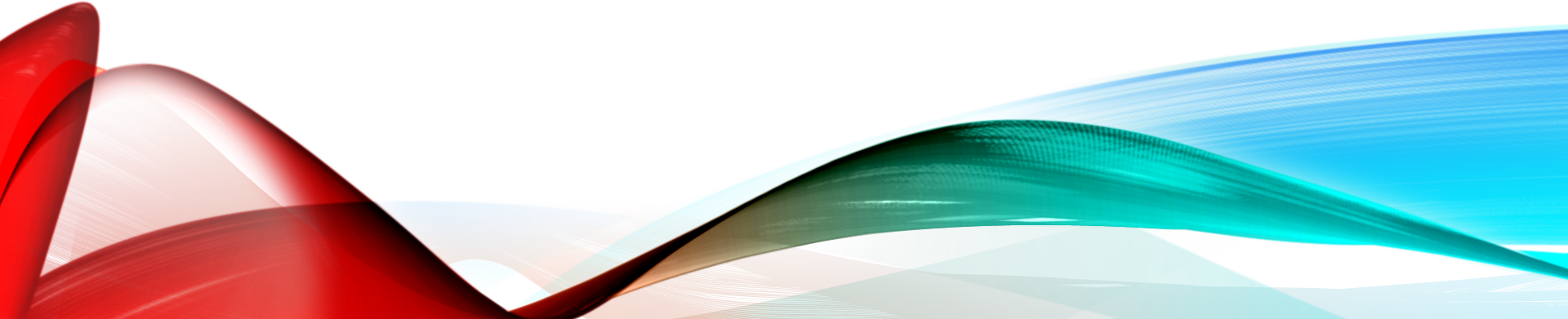 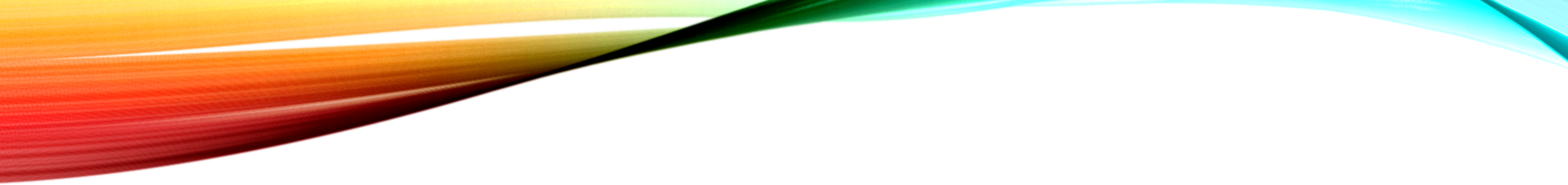 Called to serveEzekiel 2:1-3:15
1. The call
He said to me, ‘Son of man, (lit. ‘human being’), stand up on your feet and I will speak to you.’ As he spoke, the Spirit came into me and raised me to my feet, and I heard him speaking to me (2:1-2)
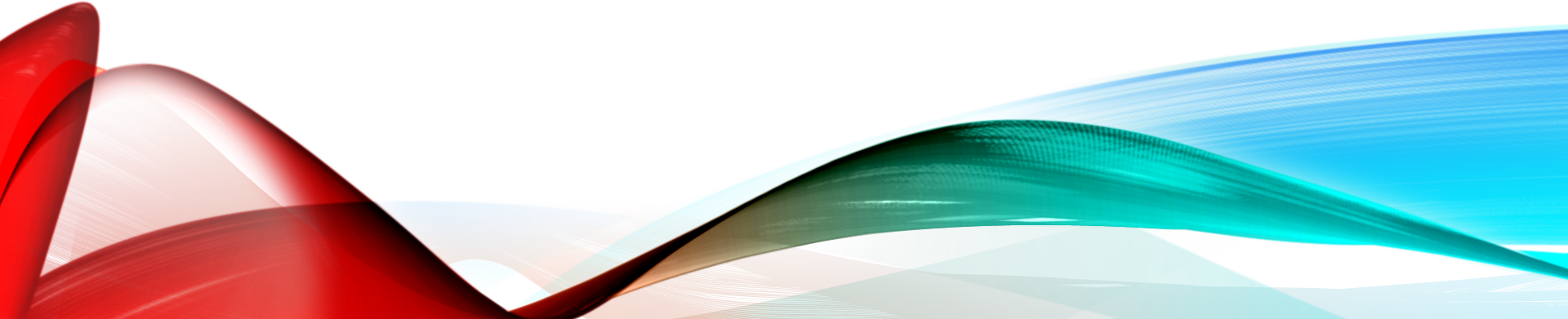 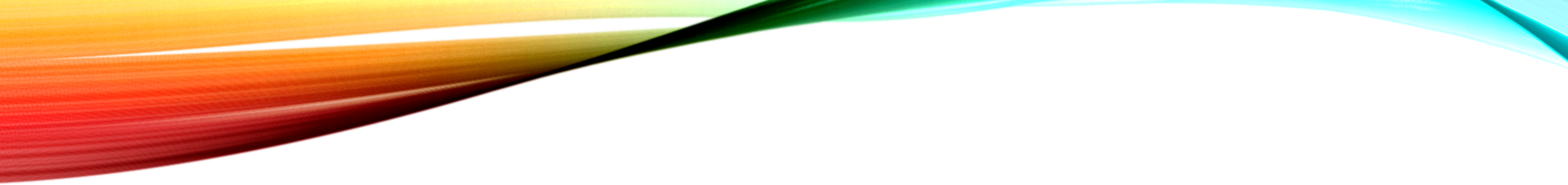 Called to serveEzekiel 2:1-3:15
1. The call
“Son of man” (definition)
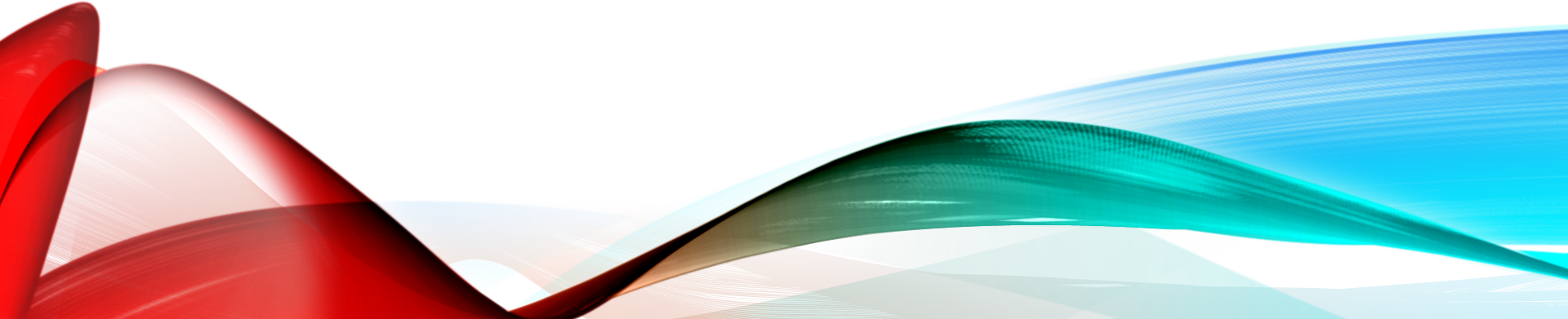 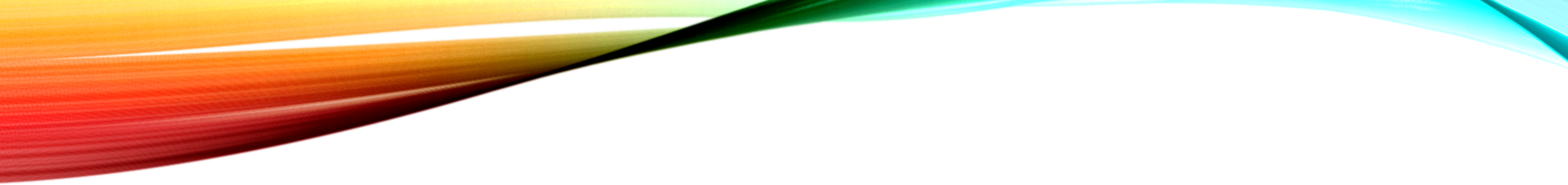 Called to serveEzekiel 2:1-3:15
1. The call
“Son of man” (definition)
Mere mortal
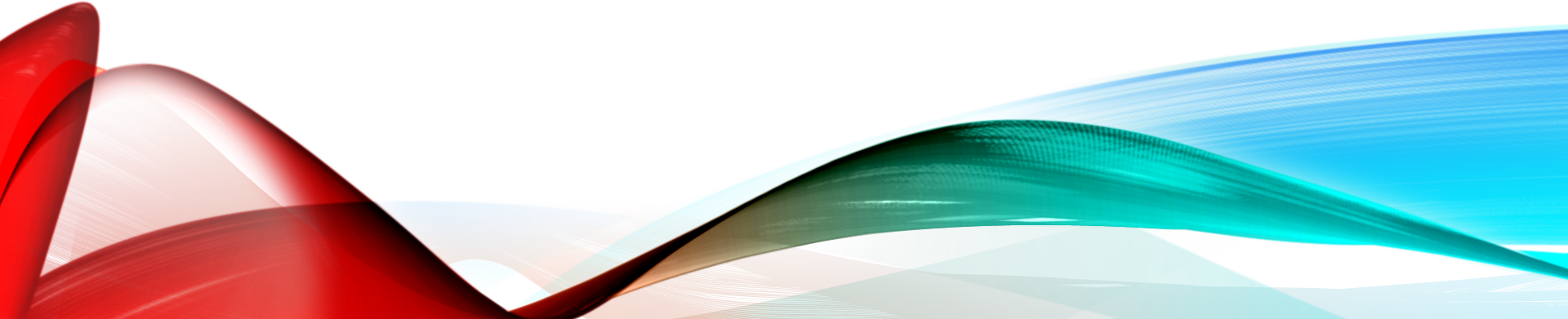 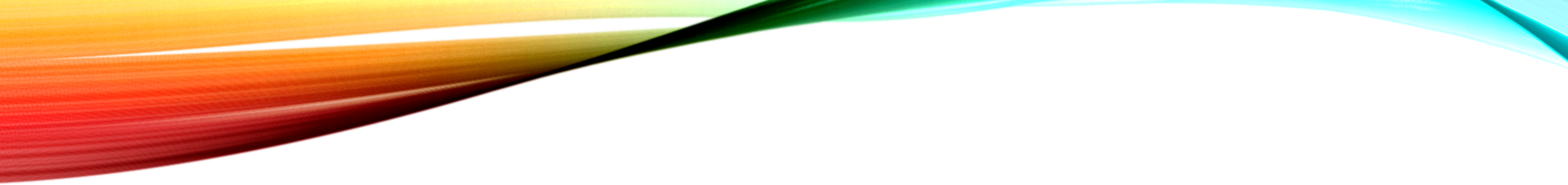 Called to serveEzekiel 2:1-3:15
1. The call
“Son of man” (definition)
Mere mortal
Total dependence on God
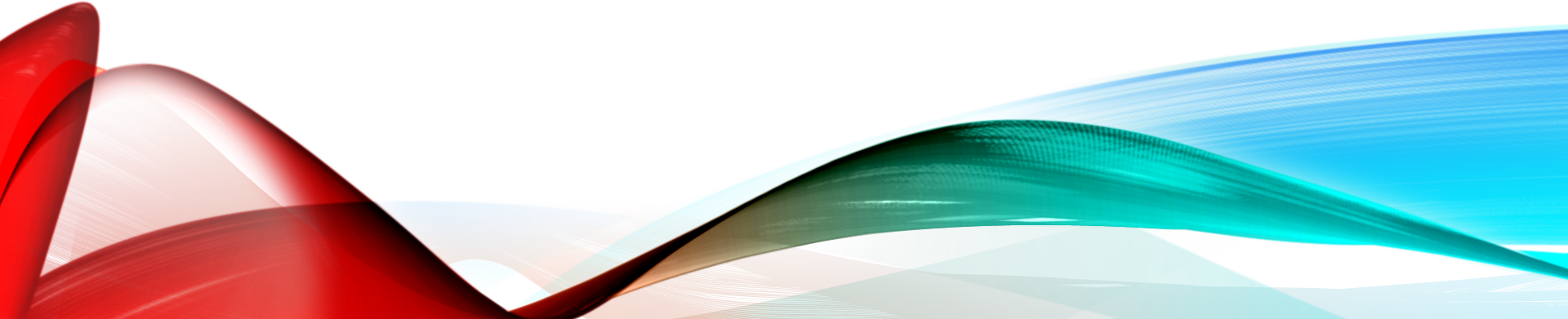 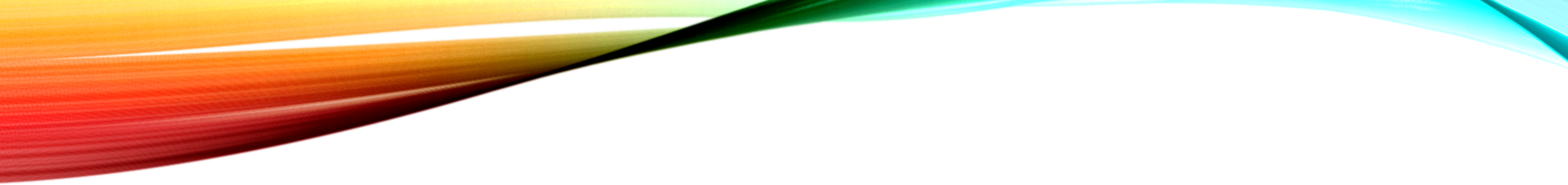 Called to serveEzekiel 2:1-3:15
The call
The mission field
He said: ‘Son of man, I am sending you to the Israelites, to a rebellious nation that has rebelled against me; they and their ancestors have been in revolt against me to this very day. The people to whom I am sending you are obstinate and stubborn…. they are a rebellious house…they are rebellious…’ (vv.3-4,6,7)
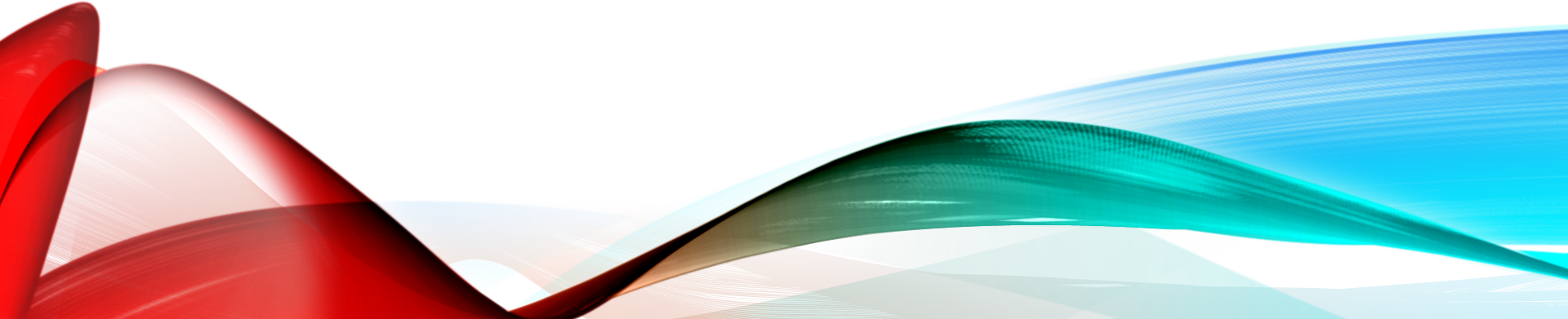 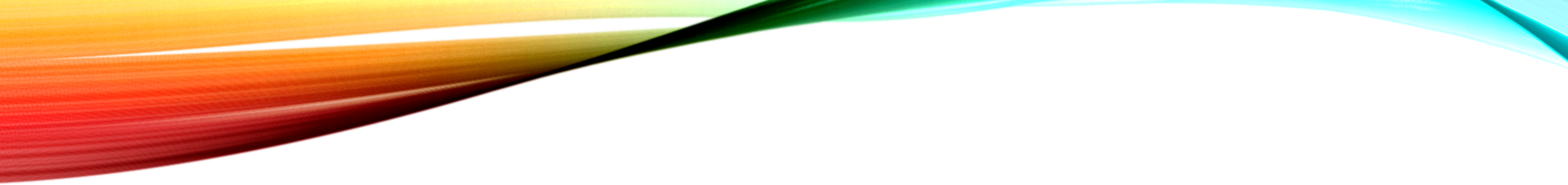 Called to serveEzekiel 2:1-3:15
The call
The mission field
rebellious
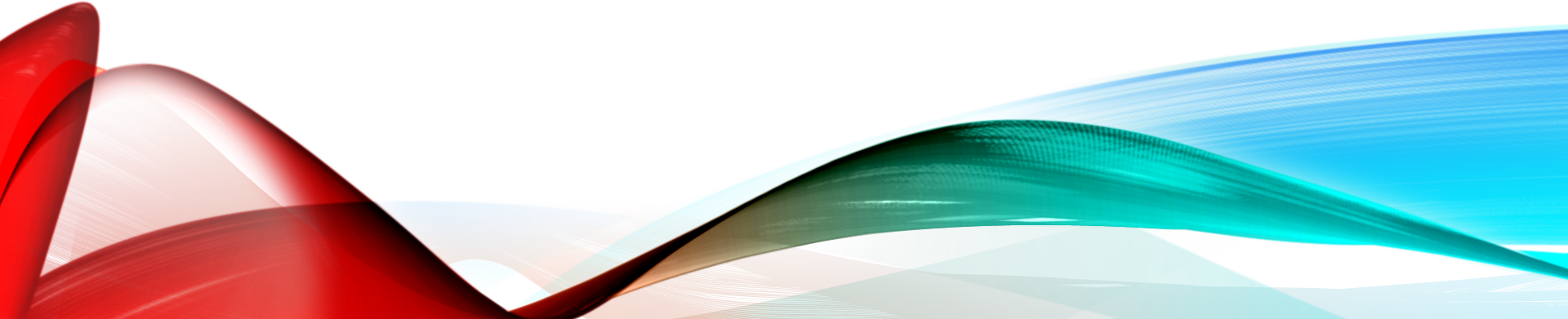 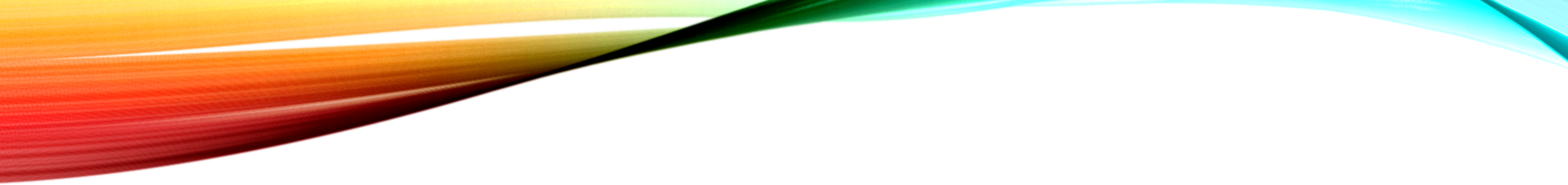 Called to serveEzekiel 2:1-3:15
The call
The mission field
Rebellious
A rebellious house
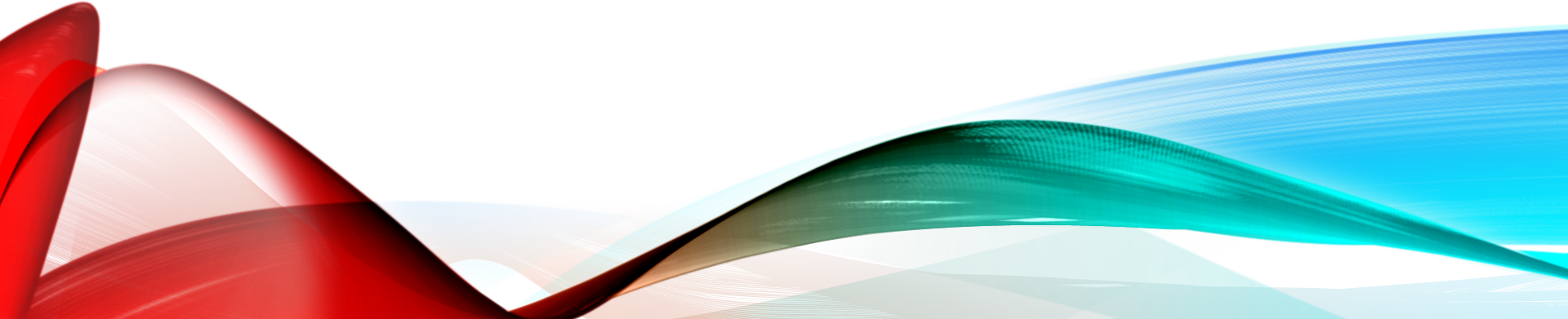 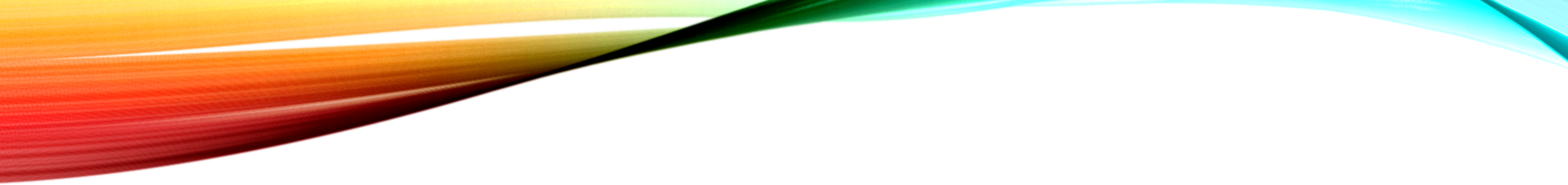 Called to serveEzekiel 2:1-3:15
The call
The mission field
Rebellious
A rebellious house
Hearts of stone + ears of cloth
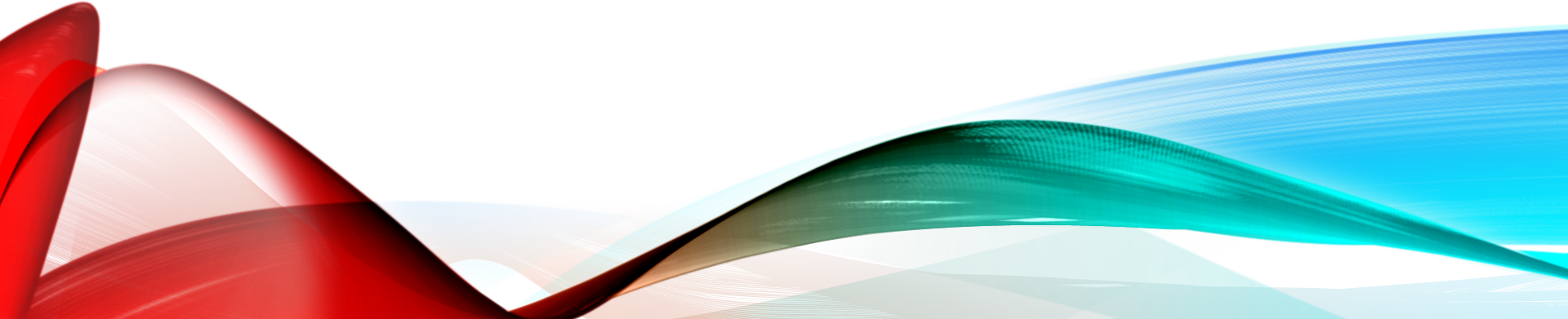 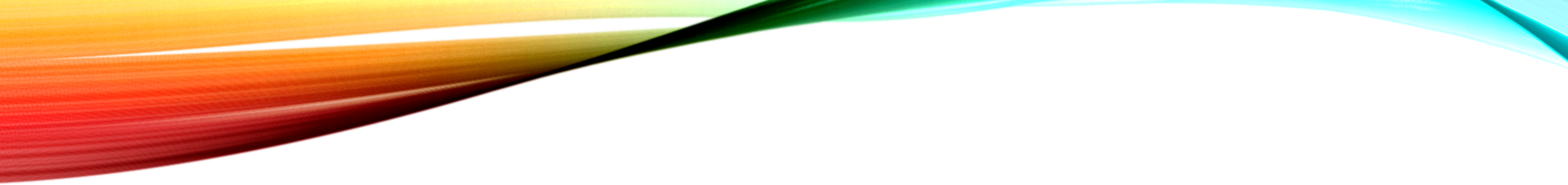 Called to serveEzekiel 2:1-3:15
The call
The mission field
Rebellious
A rebellious house
Hearts of stone + ears of cloth
Stubborn = worse than ignorance
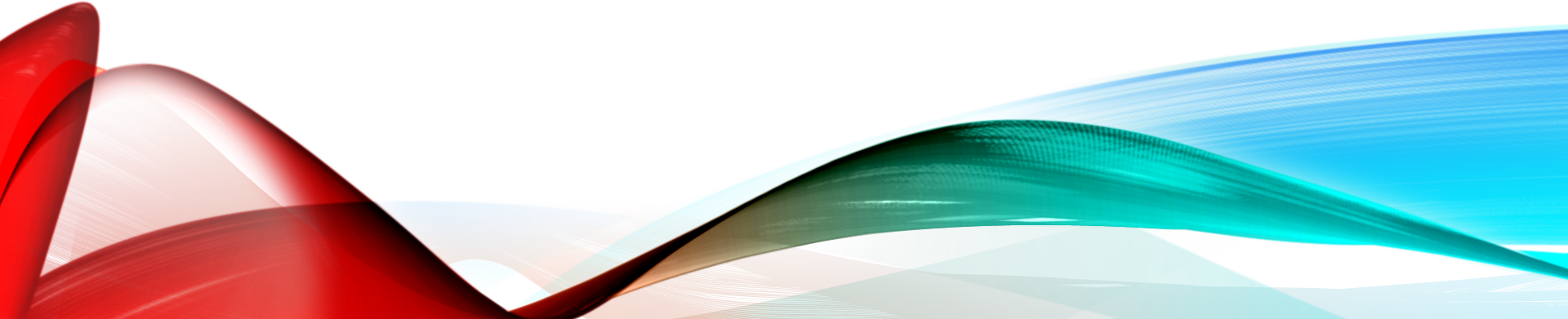 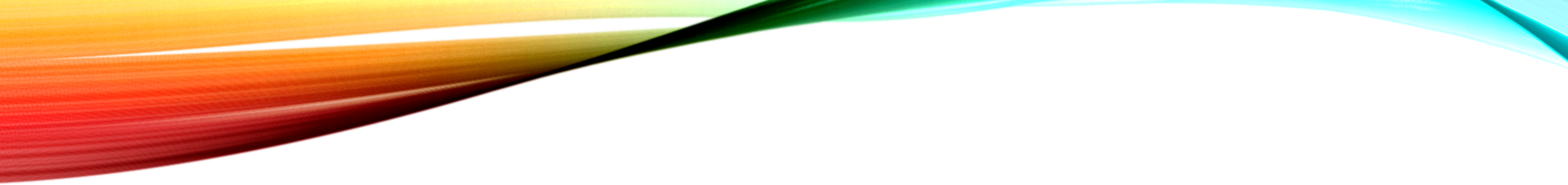 Called to serveEzekiel 2:1-3:15
The call
The mission field
Rebellious
A rebellious house
Hearts of stone & ears of cloth
Stubborn
Calvin’s comments
'When God wishes to move us to obey Him, He does not always promise us a happy outcome to our labours - but sometimes He wants to test our obedience to the point that He will have us be content with His command, even if people ridicule our efforts'.
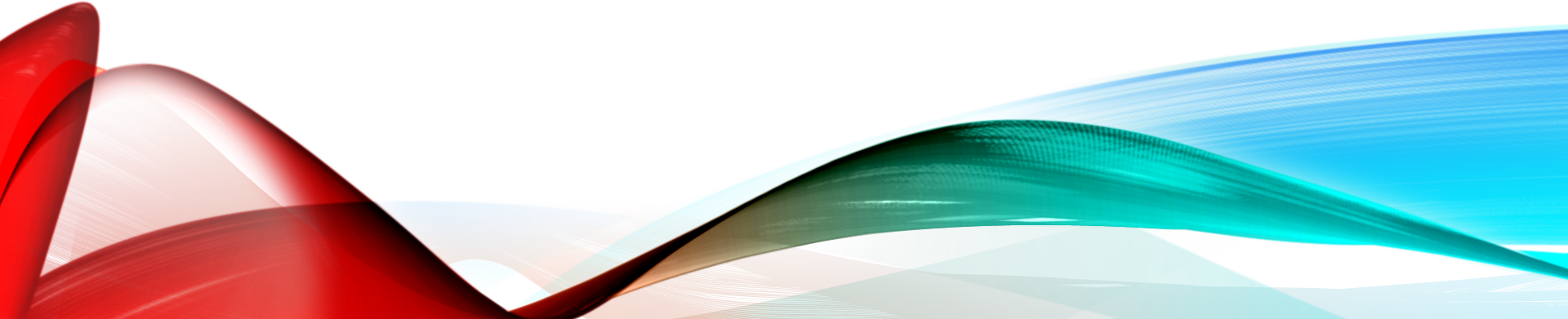 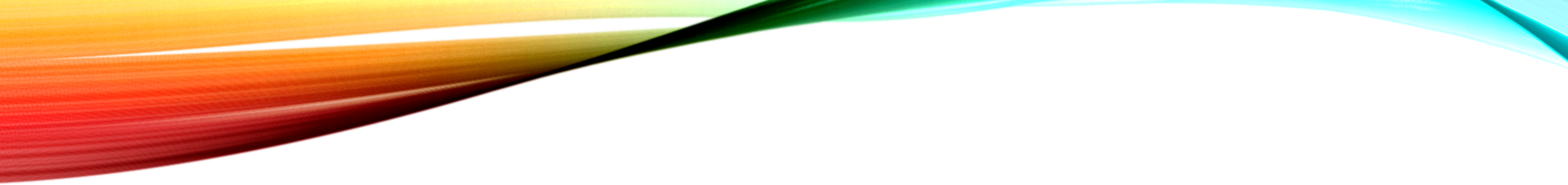 Called to serveEzekiel 2:1-3:15
The call
The mission field
God’s enabling
He said to me, human being, stand up on your feet and I will speak to you.’  As he spoke, the Spirit came into me and raised me to my feet, and I heard him speaking to me…. say to them, “This is what the Sovereign Lord says.” And whether they listen or fail to listen… they will know that a prophet has been among them. And you, son of man, do not be afraid of them or their words. Do not be afraid, though briers and thorns are all around you and you live among scorpions. Do not be afraid of what they say or be terrified by them, though they are a rebellious people. You must speak my words to them, whether they listen or fail to listen, for they are rebellious. But you, son of man, listen to what I say to you. Do not rebel like that rebellious people; open your mouth and eat what I give you.’
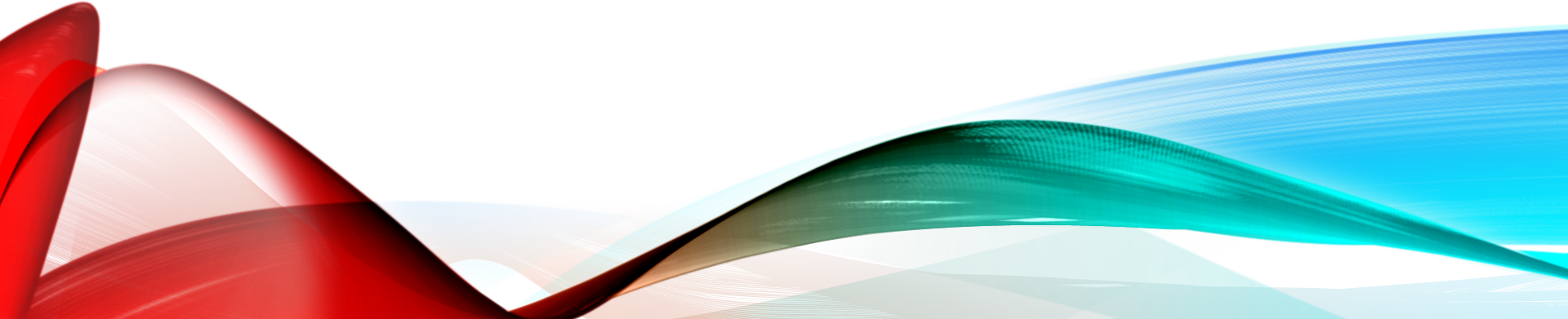 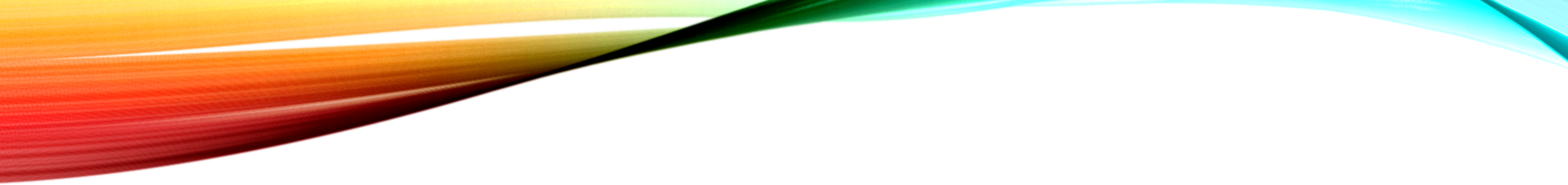 Called to serveEzekiel 2:1-3:15
The call
The mission field
God’s enabling
Stand and listen
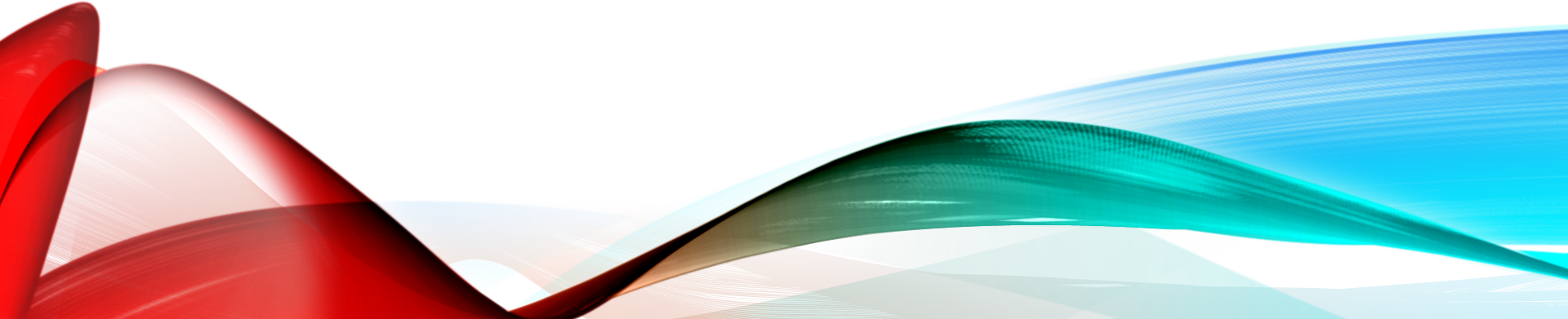 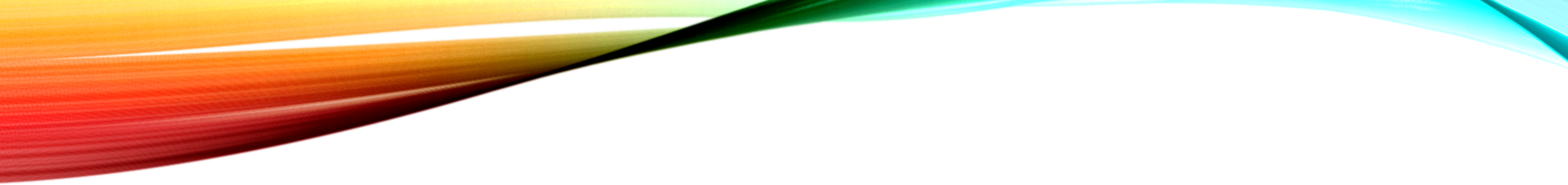 Called to serveEzekiel 2:1-3:15
The call
The mission field
God’s enabling
Speaking God’s word
You must speak my words to them, whether they listen or fail to listen, for they are rebellious…. And he said to me, ‘Son of man, eat what is before you, eat this scroll; then go and speak to the people of Israel.’… He then said to me: ‘Son of man, go now to the people of Israel and speak my words to them…. And he said to me, ‘Son of man, listen carefully and take to heart all the words I speak to you.  Go now to your people in exile and speak to them. Say to them, “This is what the Sovereign Lord says,” whether they listen or fail to listen.’ (2:7; 3:1,4,10-11).
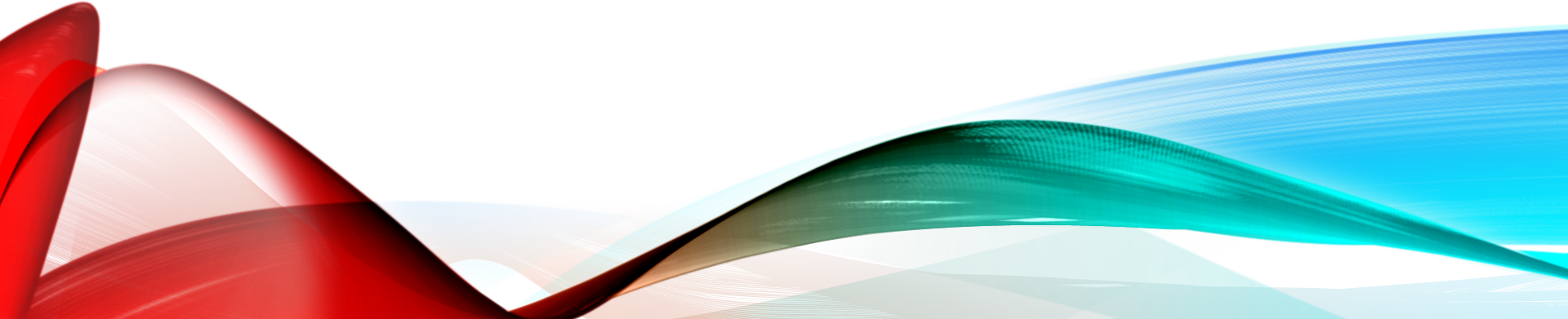 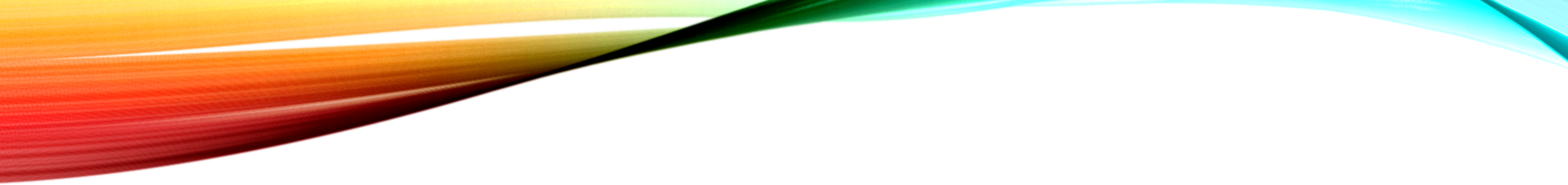 Called to serveEzekiel 2:1-3:15
The call
The mission field
God’s enabling
Speaking God’s word
One message
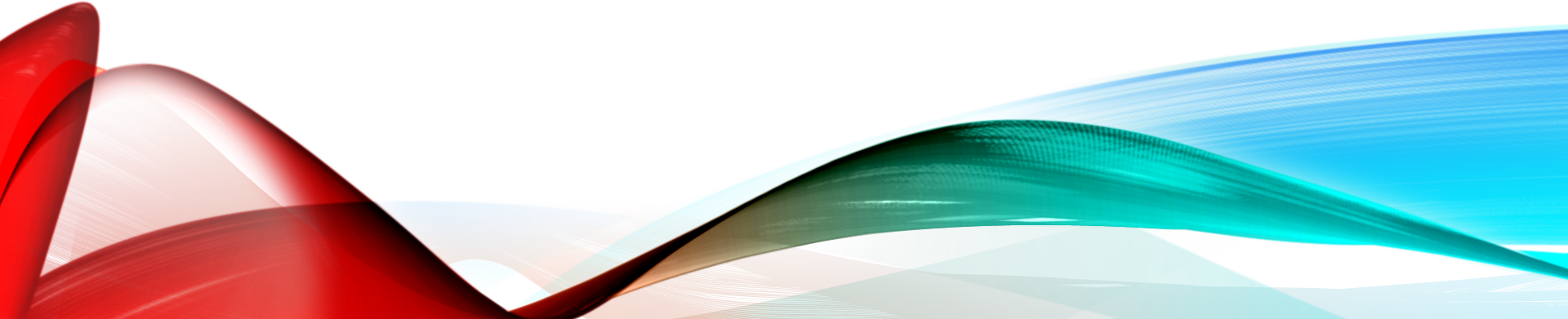 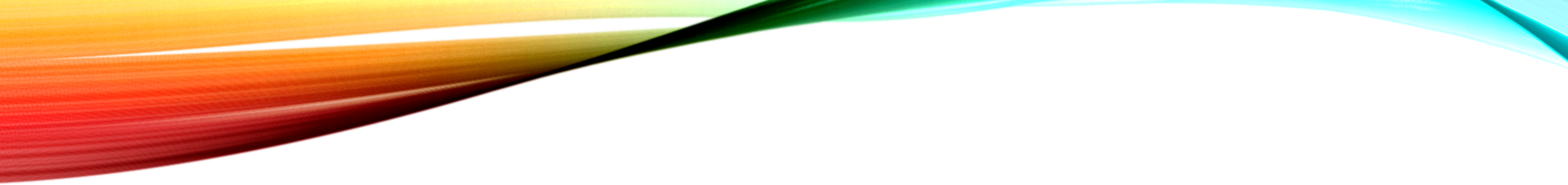 Called to serveEzekiel 2:1-3:15
The call
The mission field
God’s enabling
Speaking God’s word
One message
No picking and choosing
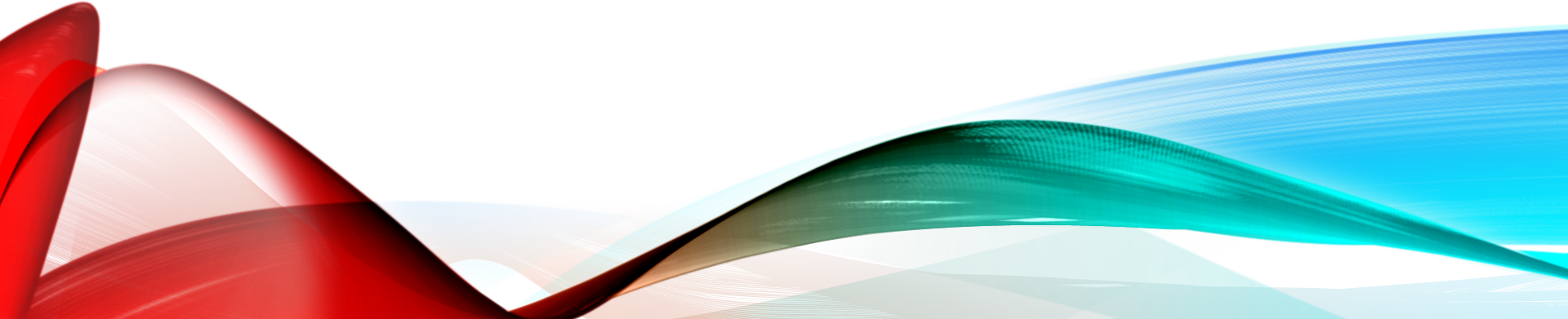 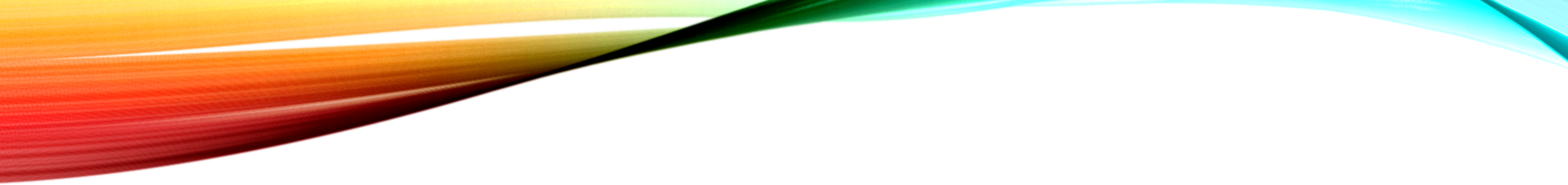 Called to serveEzekiel 2:1-3:15
The call
The mission field
God’s enabling
Speaking God’s word
One message
No picking and choosing
Don’t be afraid (3:9)
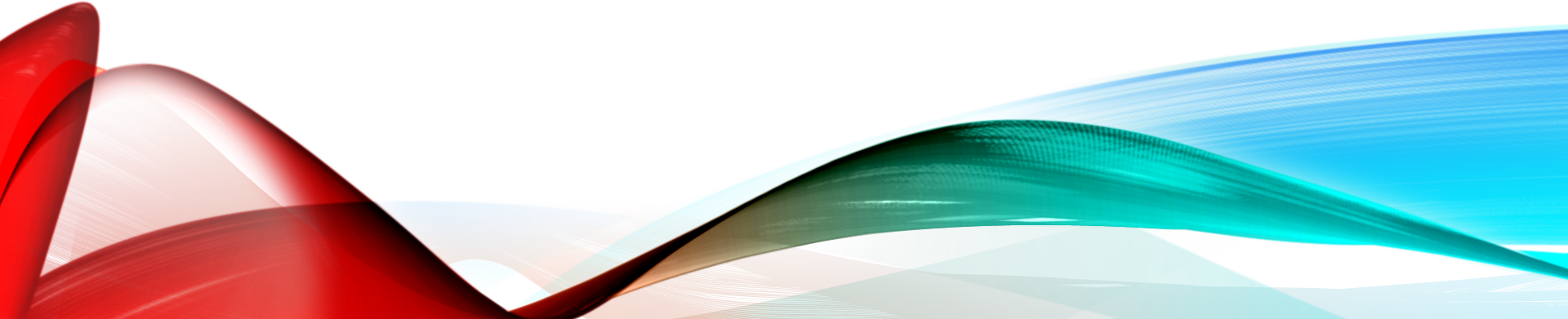 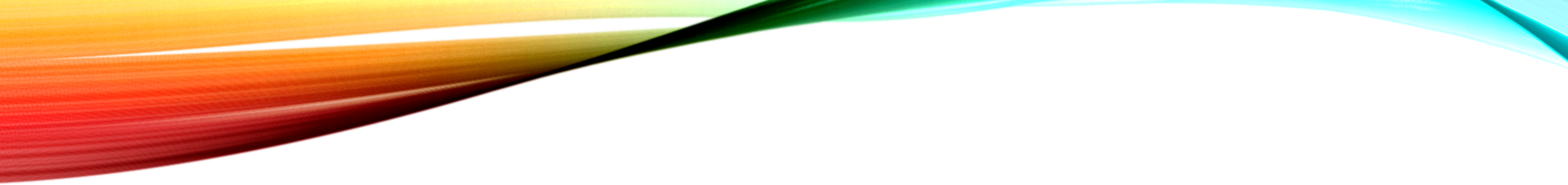 Called to serveEzekiel 2:1-3:15
The call
The mission field
God’s enabling
Speaking God’s word
Digesting the word
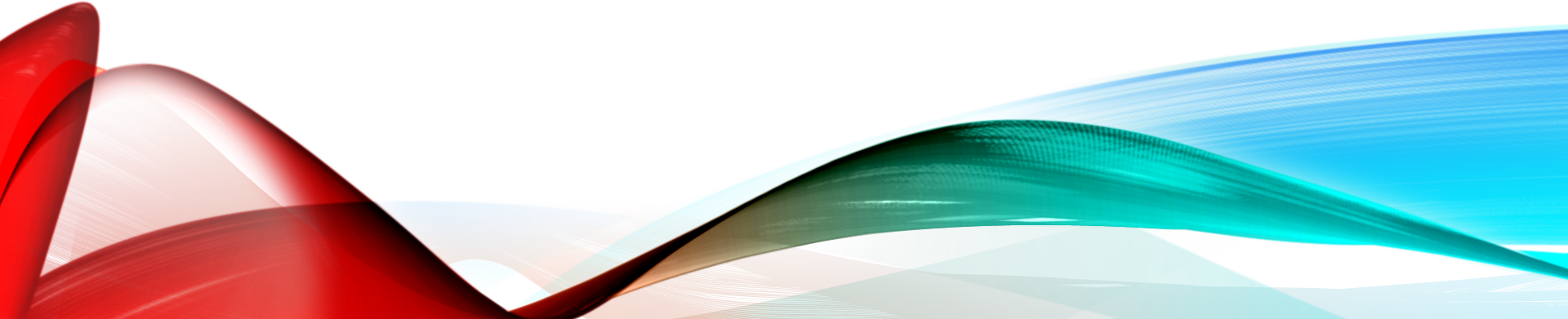 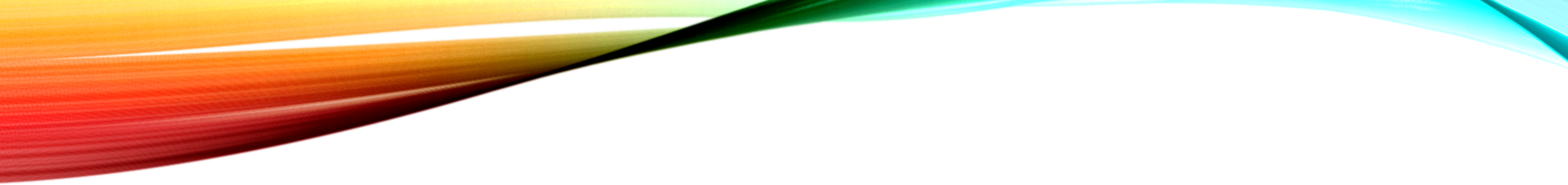 Called to serveEzekiel 2:1-3:15
The call
The mission field
God’s enabling
Speaking God’s word
Digesting the word
Compare John on Patmos
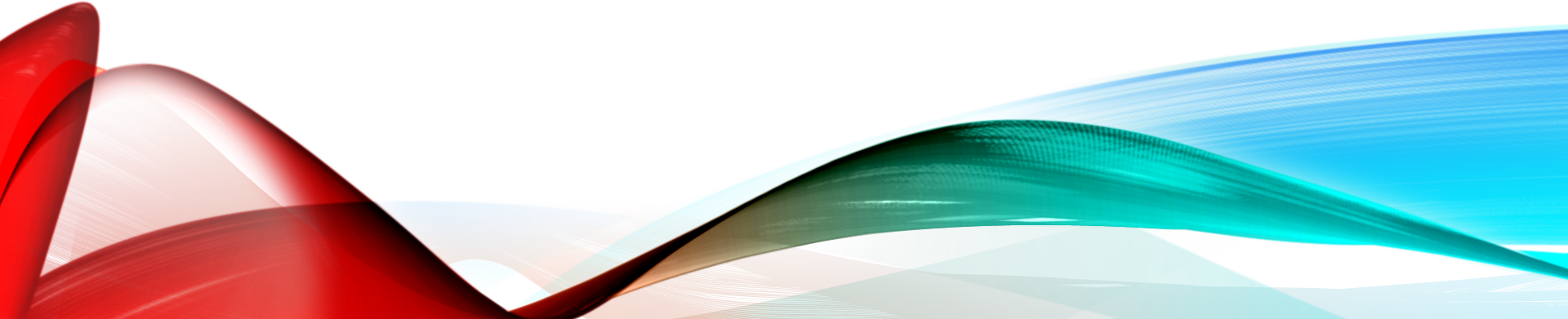 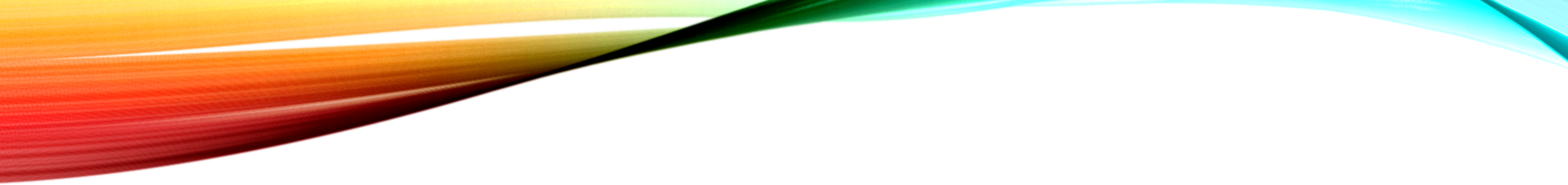 Called to serveEzekiel 2:1-3:15
The call
The mission field
God’s enabling
Speaking God’s word
Digesting the word
The aftermath
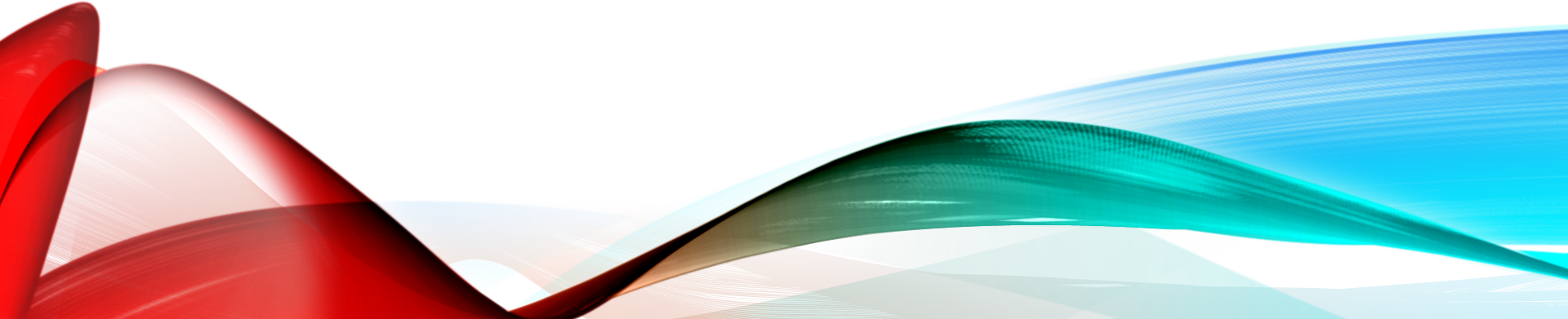 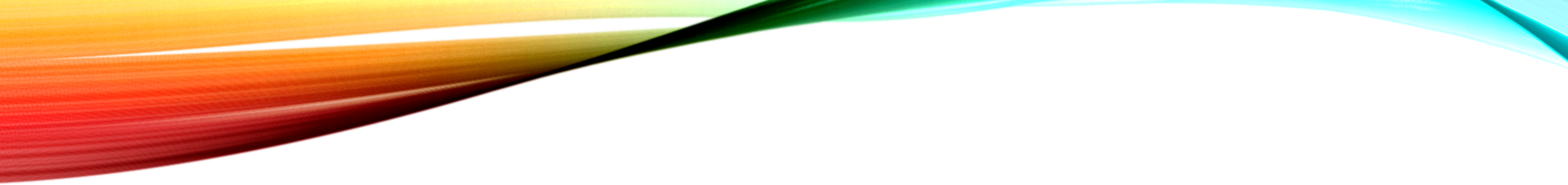 Called to serveEzekiel 2:1-3:15
The call
The mission field
God’s enabling
Speaking God’s word
Digesting the word
The aftermath
Deep distress
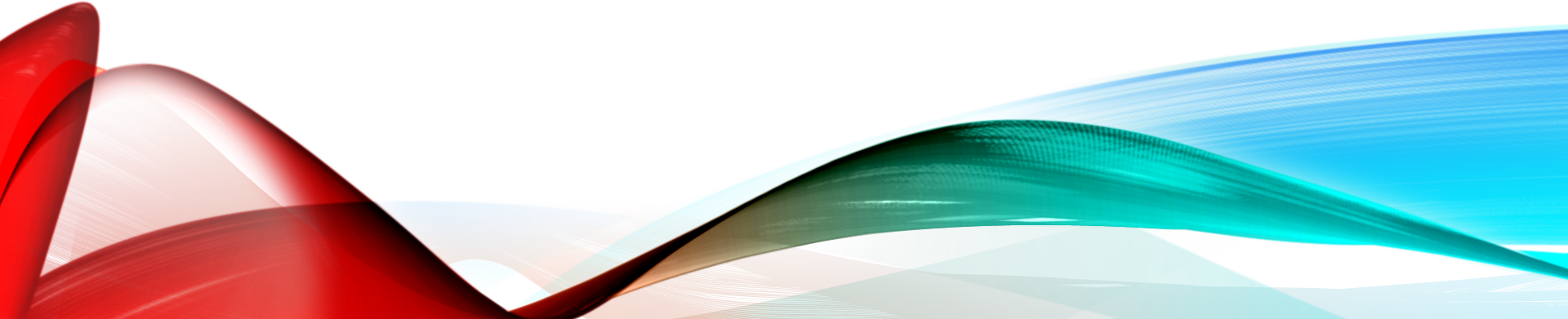 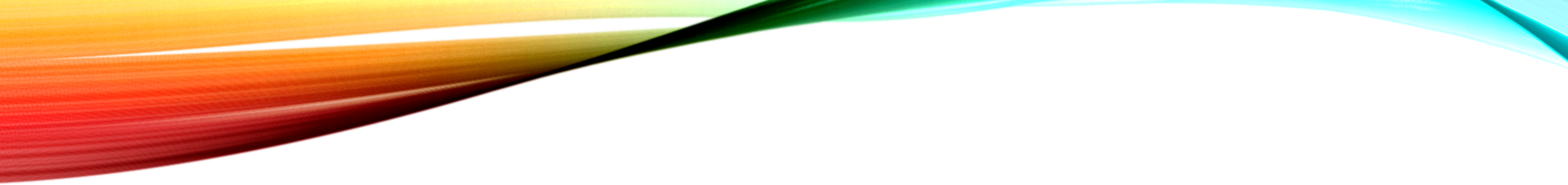 Called to serveEzekiel 2:1-3:15
The call
The mission field
God’s enabling
Speaking God’s word
Digesting the word
The aftermath
Conclusion
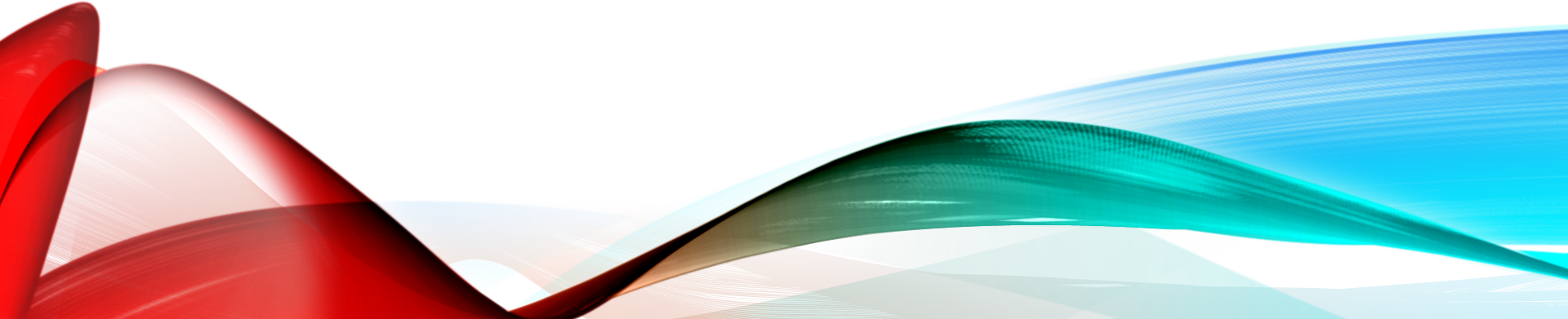 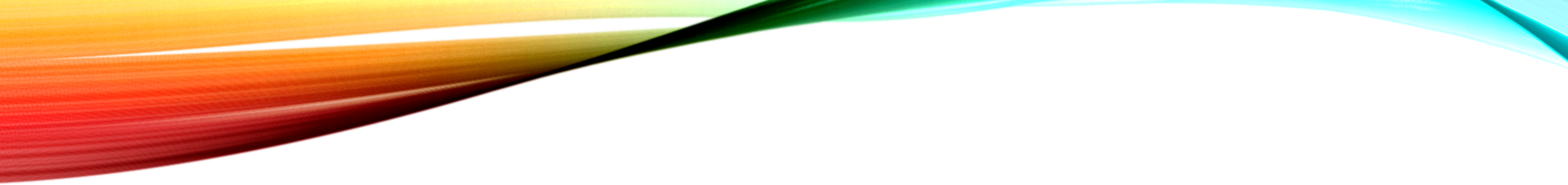 Called to serveEzekiel 2:1-3:15
The call
The mission field
God’s enabling
Speaking God’s word
Digesting the word
The aftermath
Conclusion
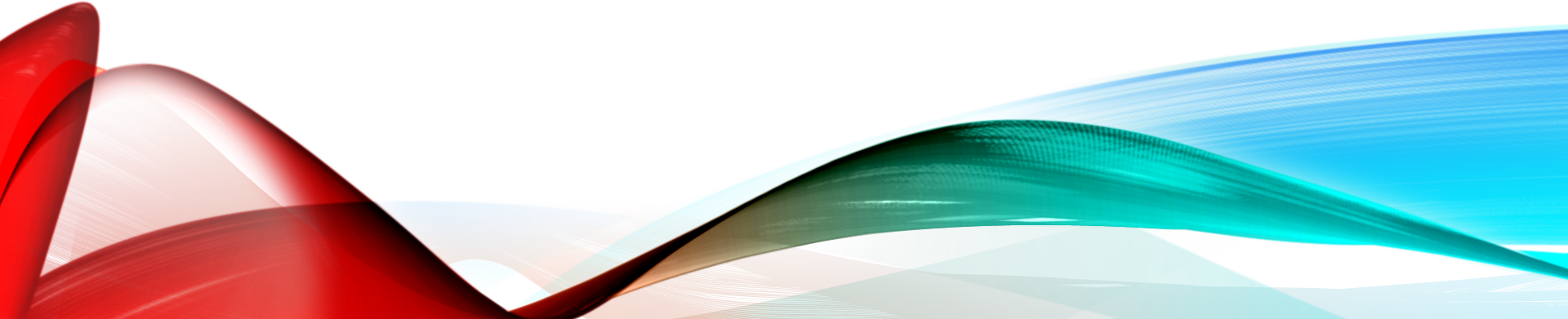 Heart-breaking service
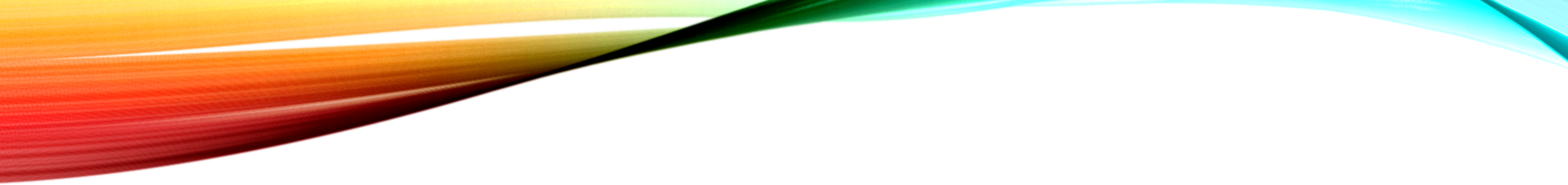 Called to serveEzekiel 2:1-3:15
The call
The mission field
God’s enabling
Speaking God’s word
Digesting the word
The aftermath
Conclusion
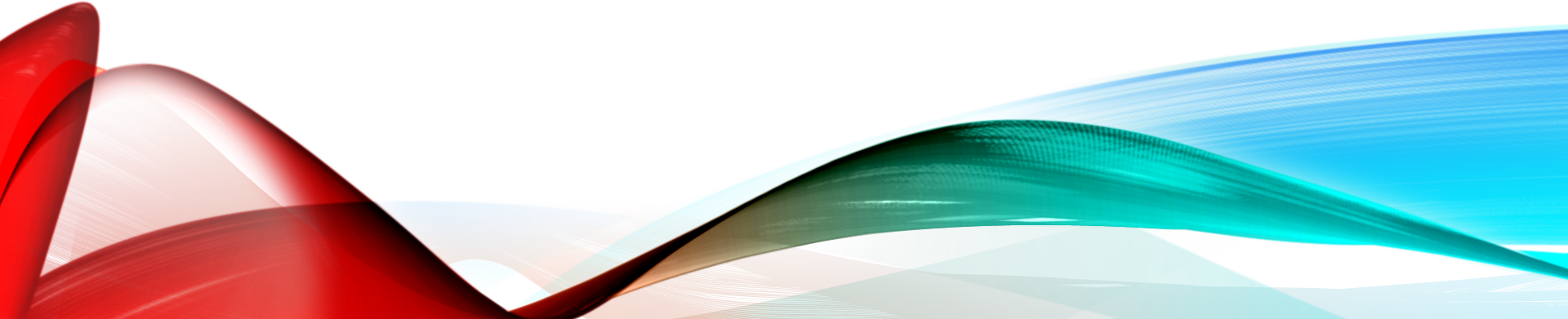 Heart-breaking service
What are our objectives?
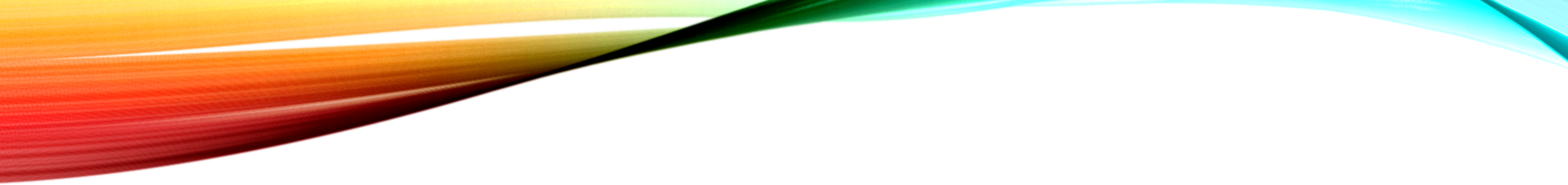 Called to serveEzekiel 2:1-3:15
The call
The mission field
God’s enabling
Speaking God’s word
Digesting the word
The aftermath
Conclusion
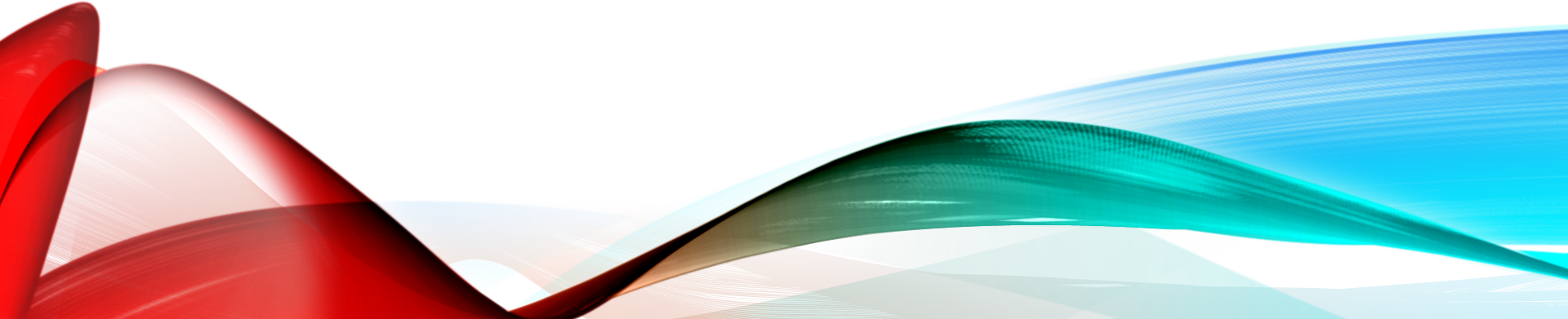 Heart-breaking service
What are our objectives?
Called to be watchmen/women